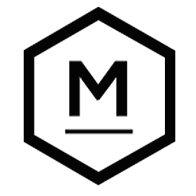 Wordpresspreneur.
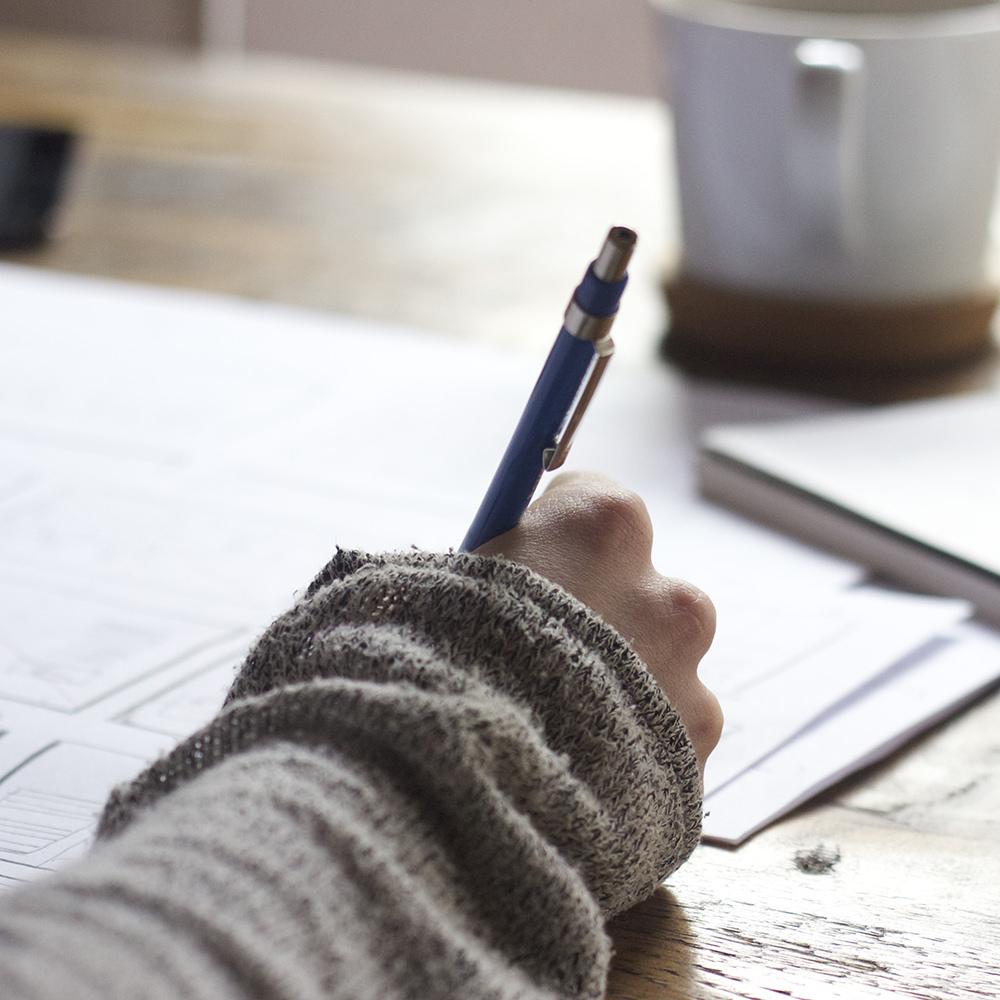 What up!
I’m Dominick Montgomery
I am here because I want to change some things about our industry.

@dominick_tmg
2
1.
The Problem.
Habitual Freelancing
Want big impact?
Use big image.
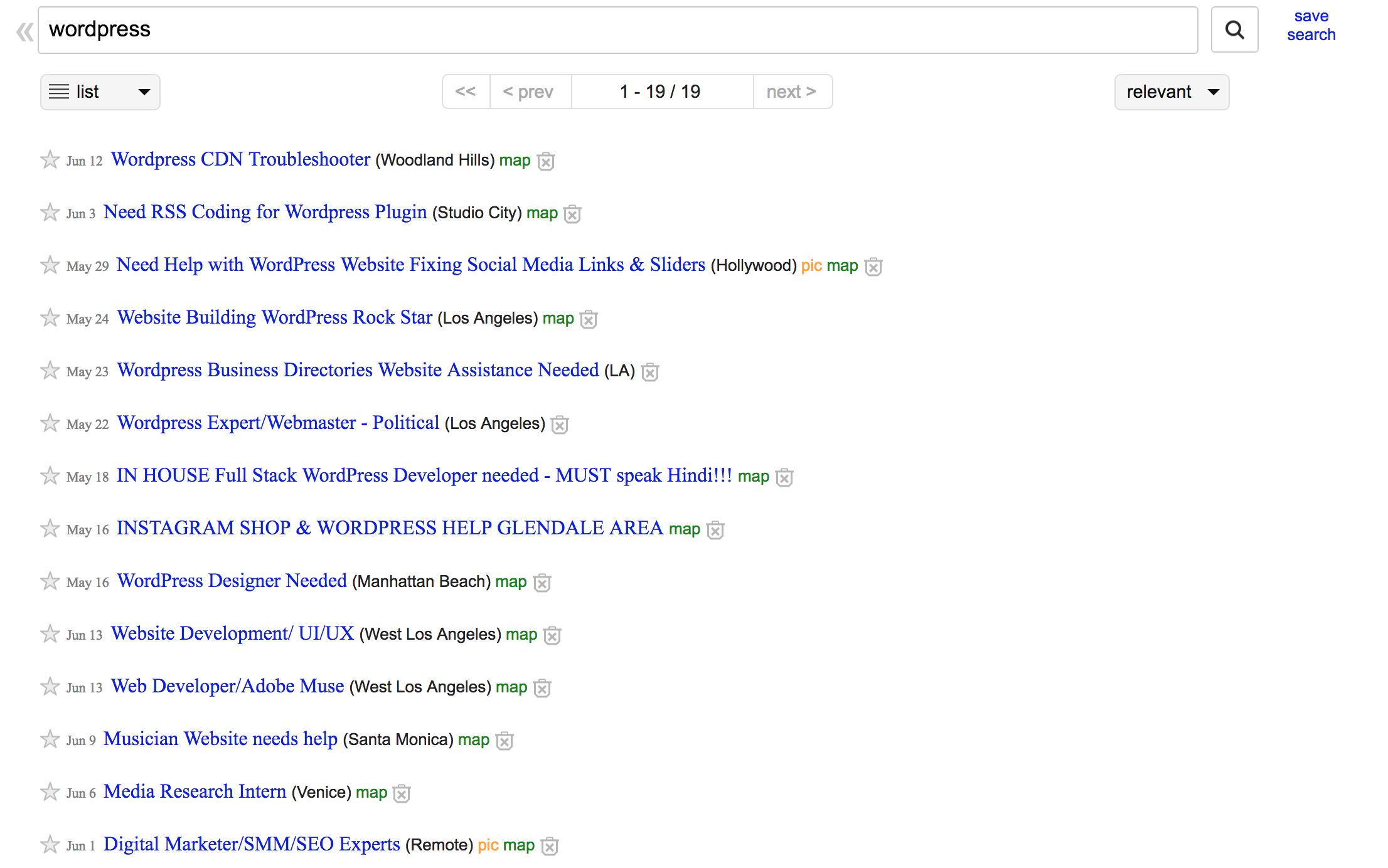 .
Want big impact?
Use big image.
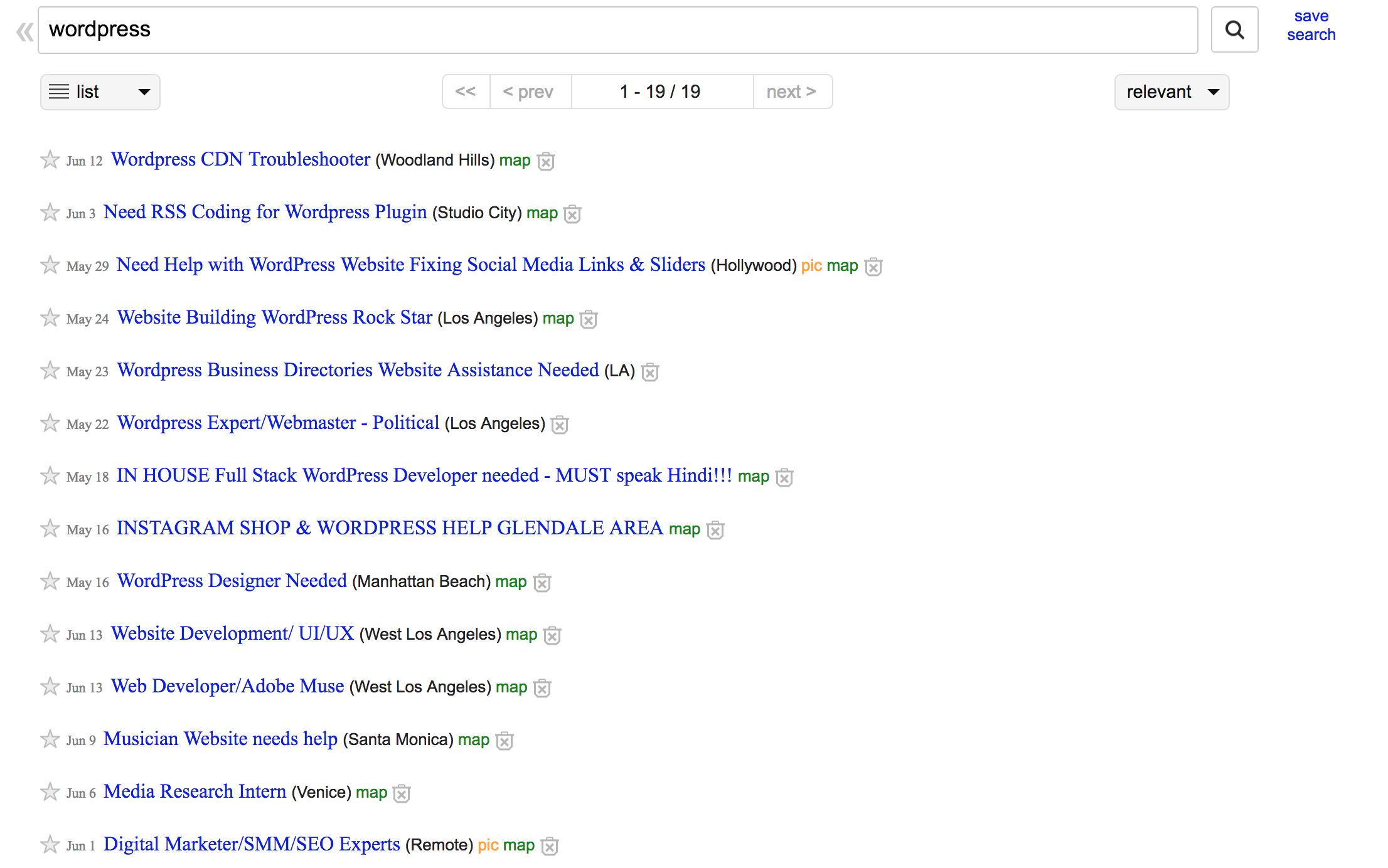 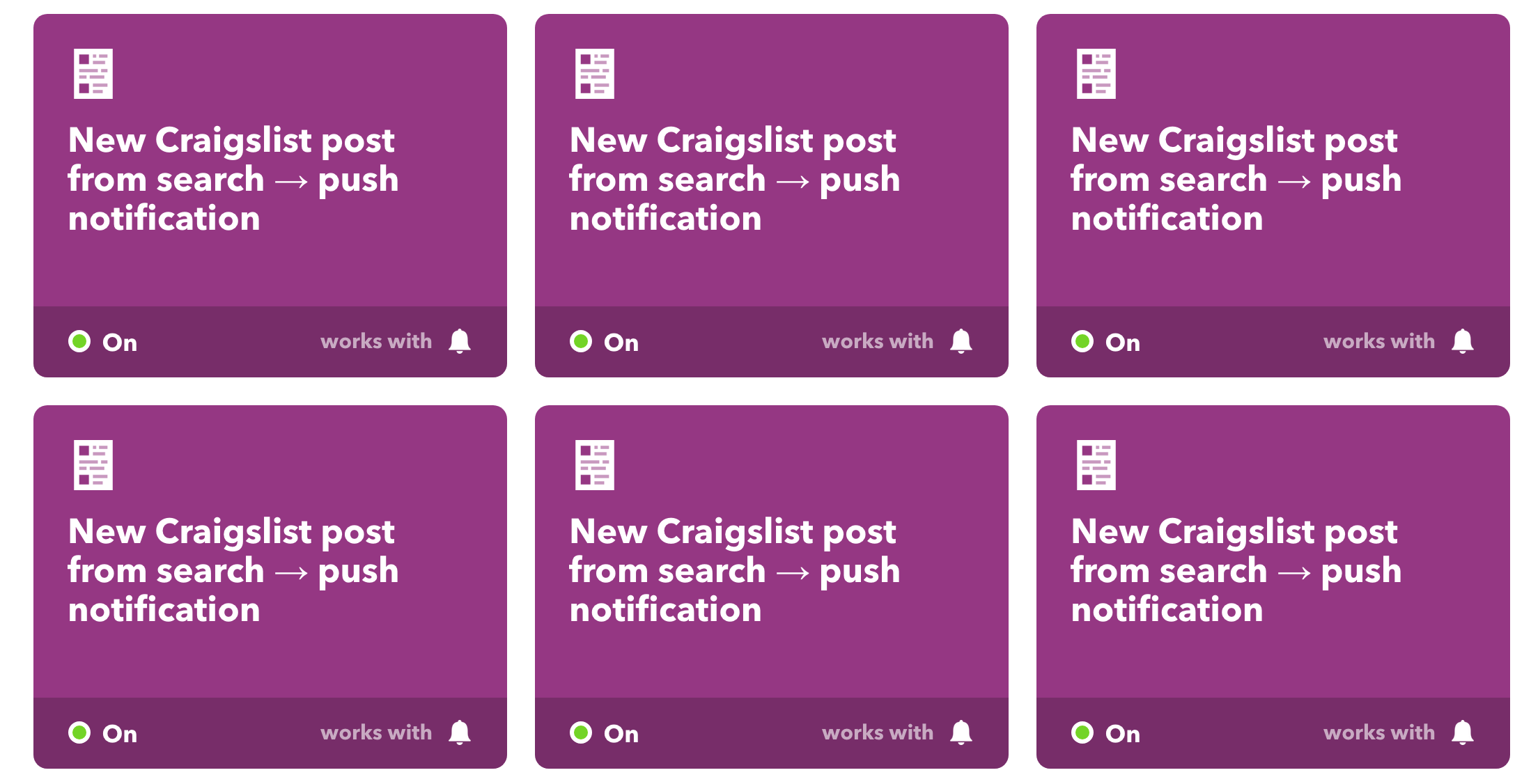 .
Want big impact?
Use big image.
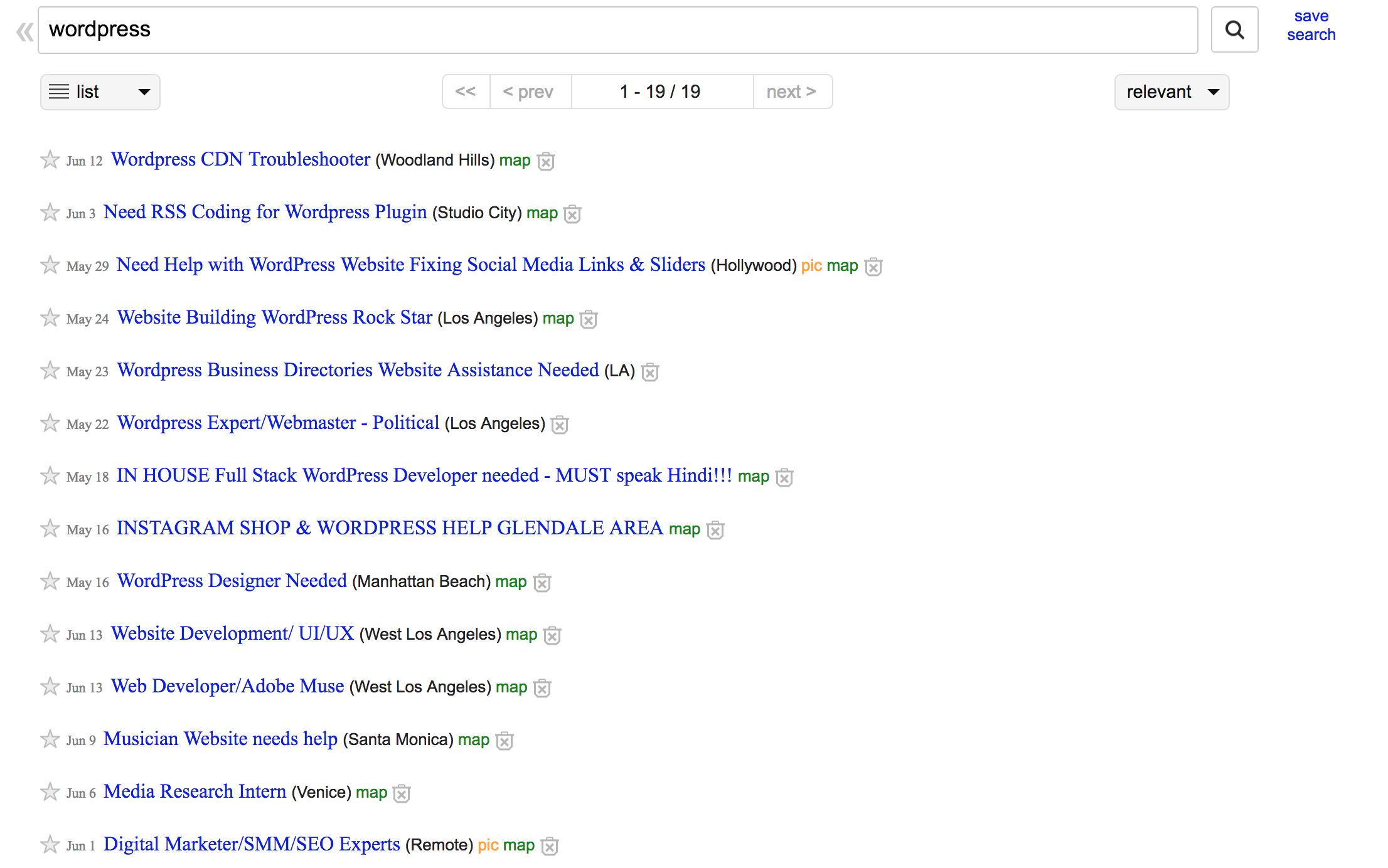 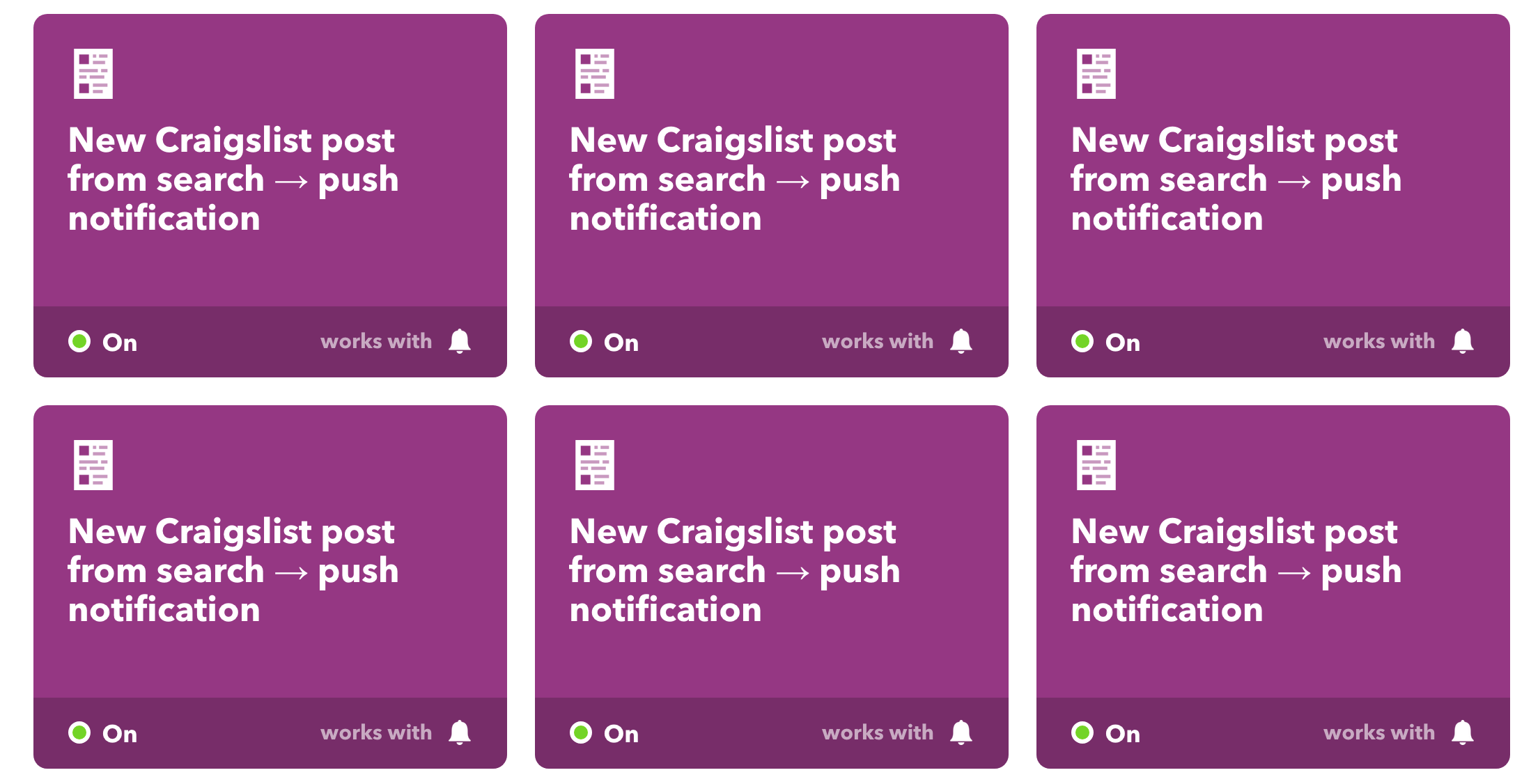 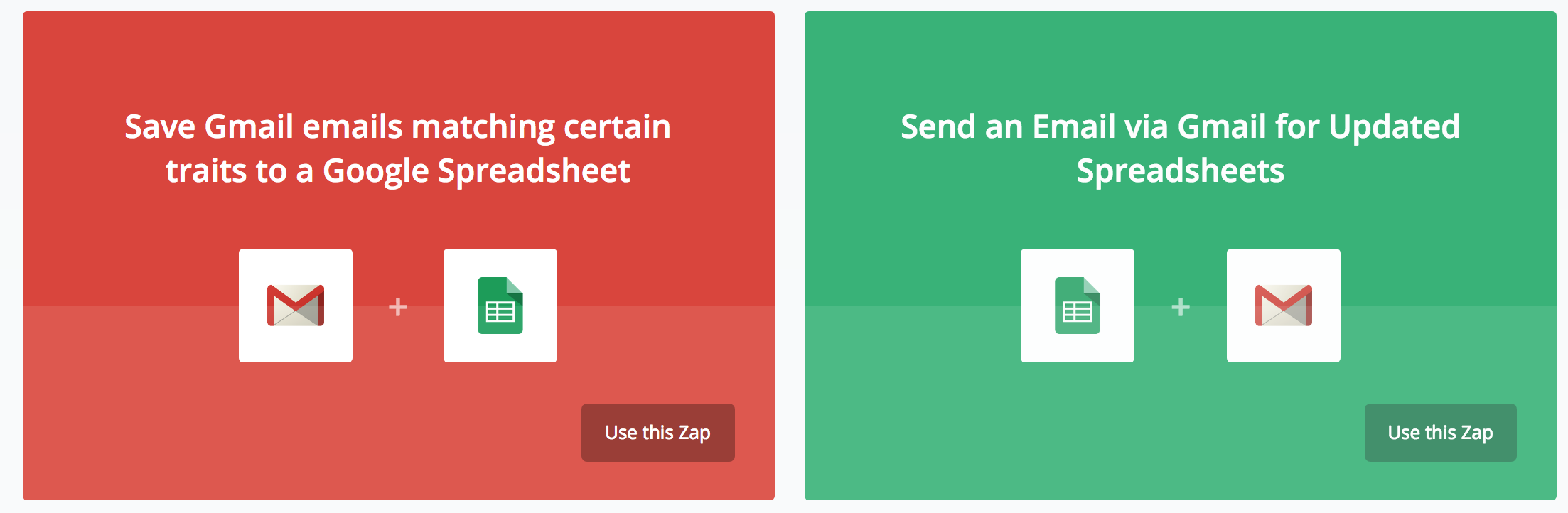 .
What are we doing?
There are only 3 possible outcomes with this strategy IF it works.
You’re underpaid.
You’re overworked.
You’re not valued. Because...Craigslist. (Or Upwork, Fivver, Freelancer, WPCurve)
.
FREELANCING IS NOT SUSTAINABLE.
At some point you have to insert your worth into your mission.
9
Want big impact?
Use big image.
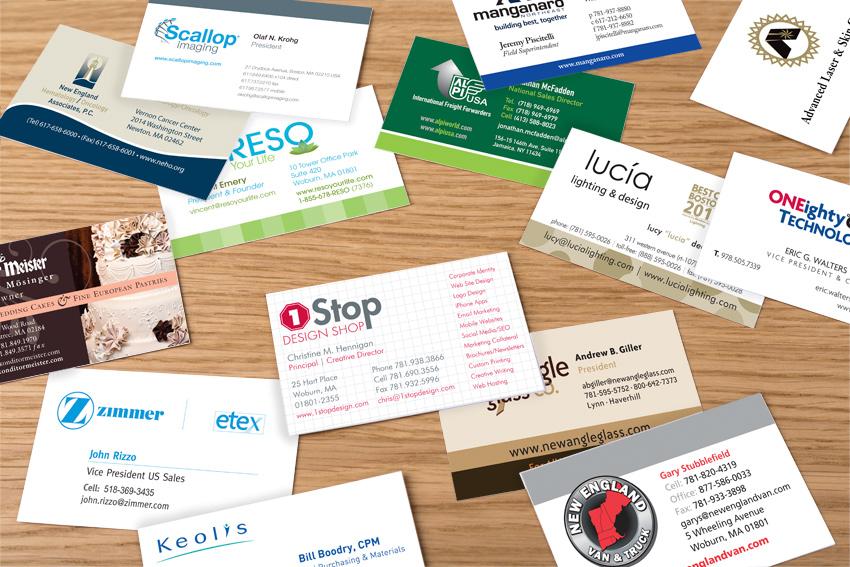 .
What are we doing?
We’re getting killed because we’re proud of being called a “Freelancer”.
Want big impact?
Use big image.
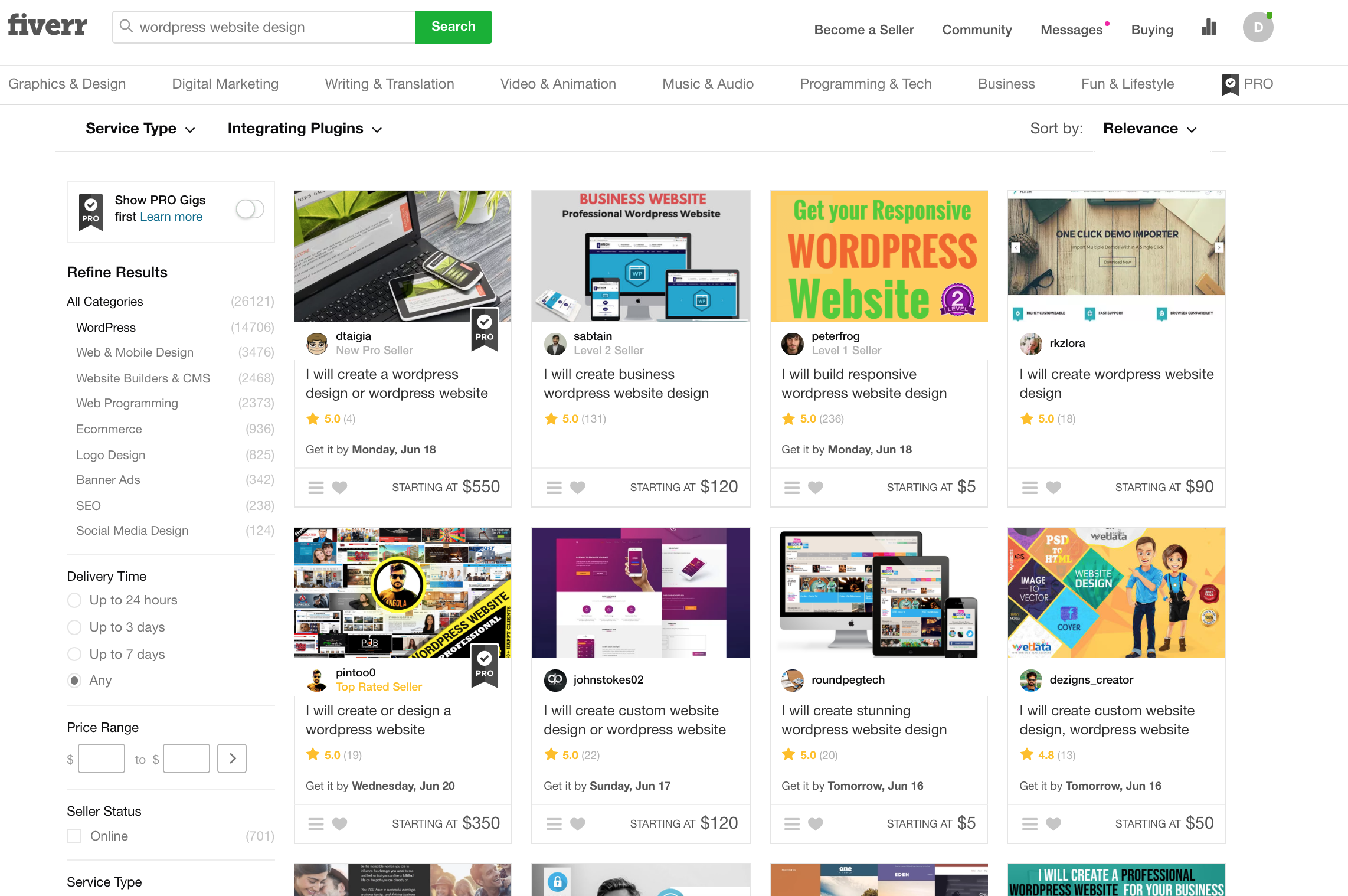 .
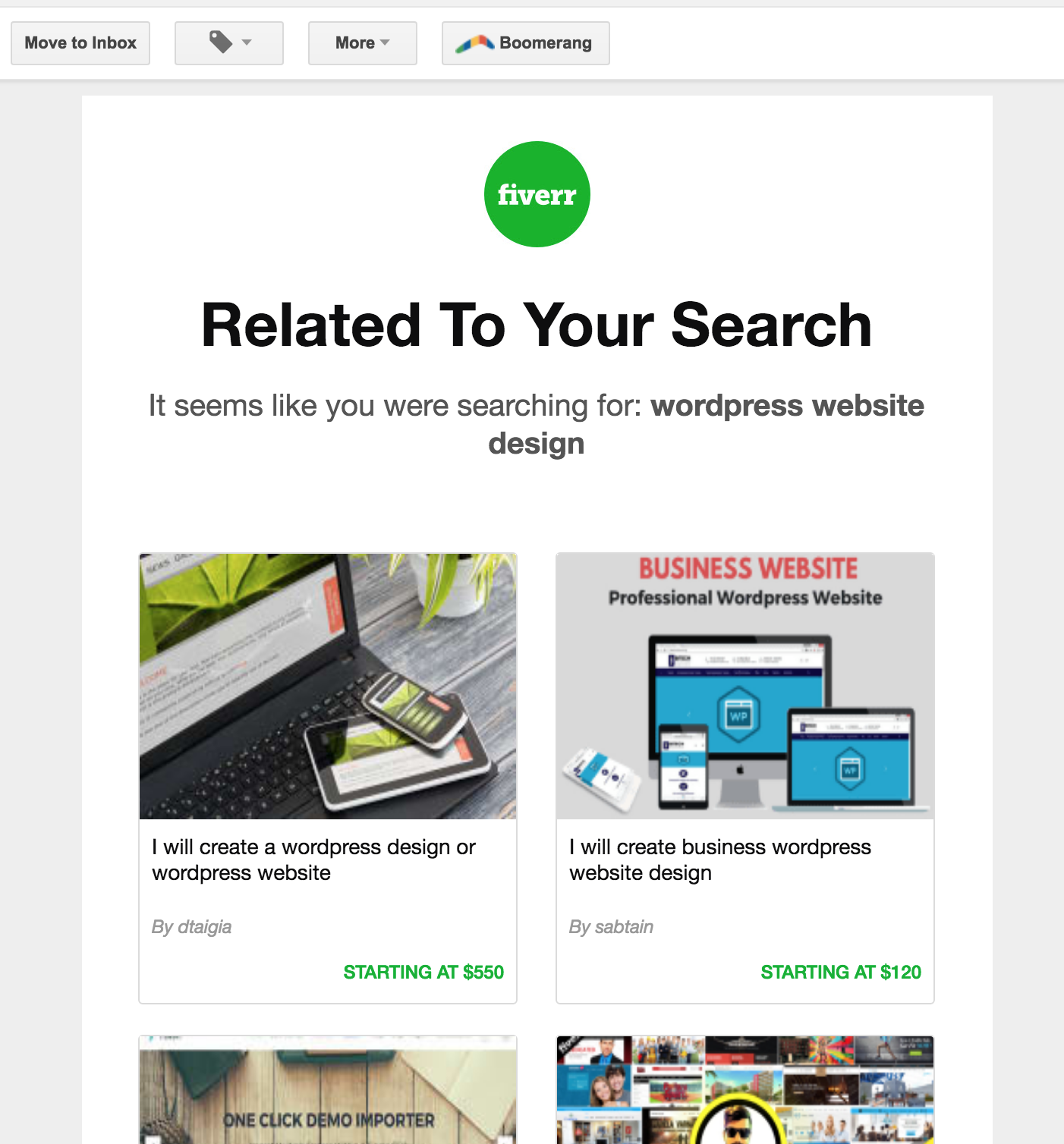 Want big impact?
Use big image.
.
We work with all types of industries. We provide custom solutions and next-level strategies for markets far and wide.
15
Ours.
So how do we define our target market?
Want big impact?
Use big image.
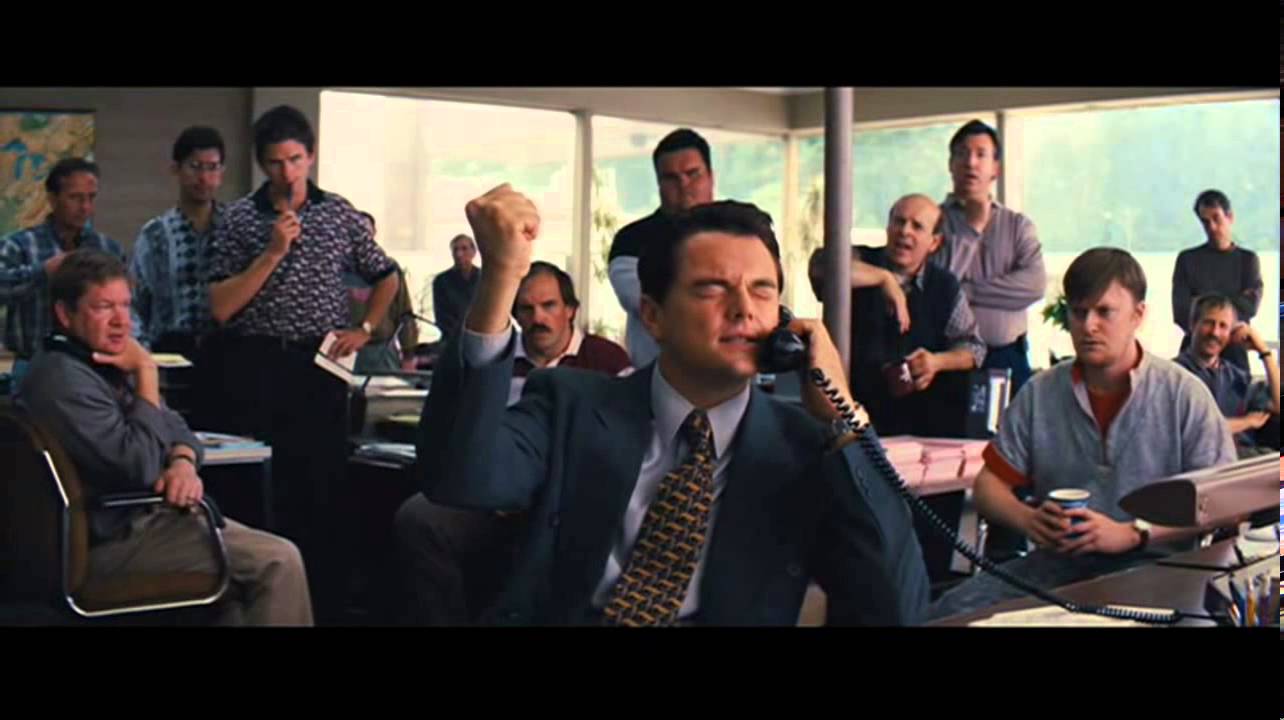 .
The Process Of Defining Your Niche.
Industry Research
What industries are used to paying premium costs for work we feel is “easy”?
19
The Process Of Defining Your Niche.
Industry Research
What industries are used to paying premium costs for work we feel is “easy”?
Define a Problem
How can you provide more value than the “competitors” in this space?
20
The Process Of Defining Your Niche.
Industry Research
What industries are used to paying premium costs for work we feel is “easy”?
Define a Problem
How can you provide more value than the “competitors” in this space?
Attack That Shit
Find a way in. Find an issue with their online efforts and let them know about it.
21
2.
[Enter]
Michael Gonzalez.
Want big impact?
Use big image.
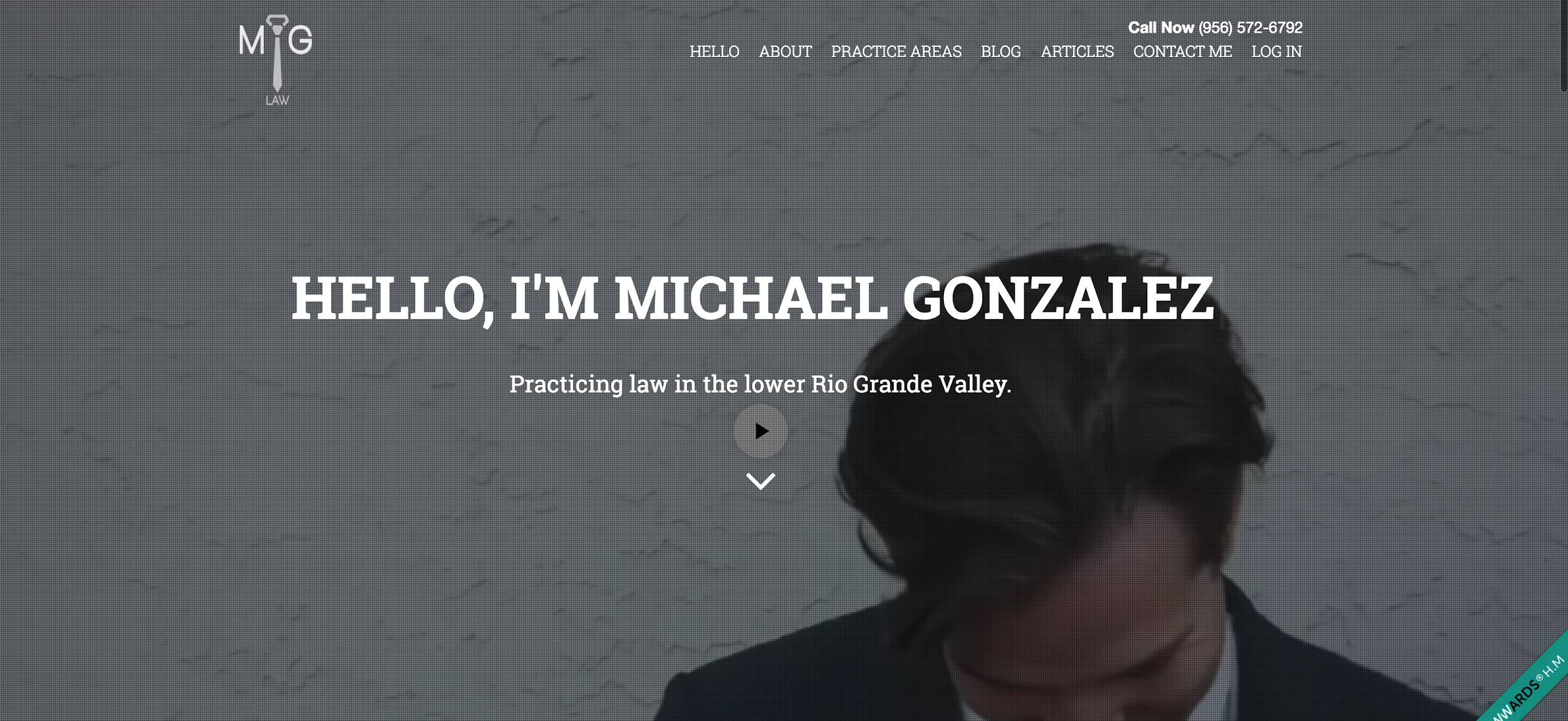 .
The Questions You Ask Determine Your Worth.
24
The Questions You Ask Determine Your Worth.
I Need A New Website.
Sure we can do that. Here’s our process. Here’s our price. Here’s how long it will take. Does that sound good? Great, I’ll send you a proposal!
25
The Questions You Ask Determine Your Worth.
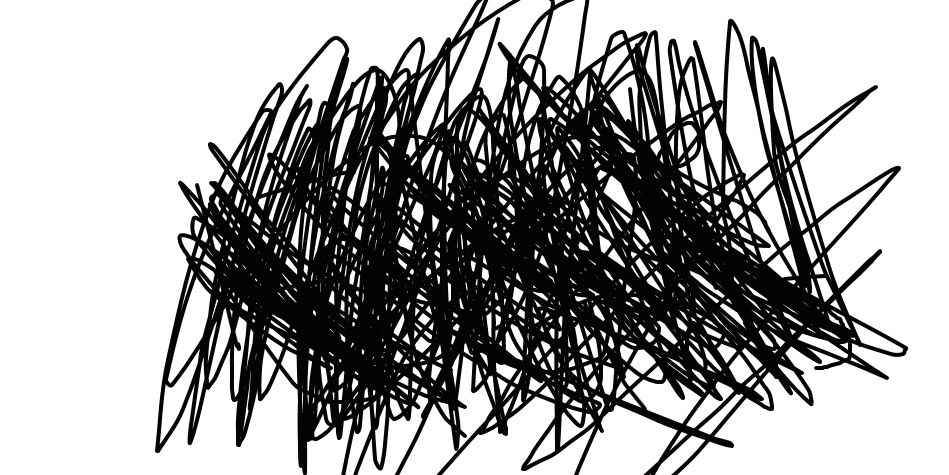 I Need A New Website.
Sure we can do that. Here’s our process. Here’s our price. Here’s how long it will take. Does that sound good? Great, I’ll send you a proposal!
26
The Questions You Ask Determine Your Worth.
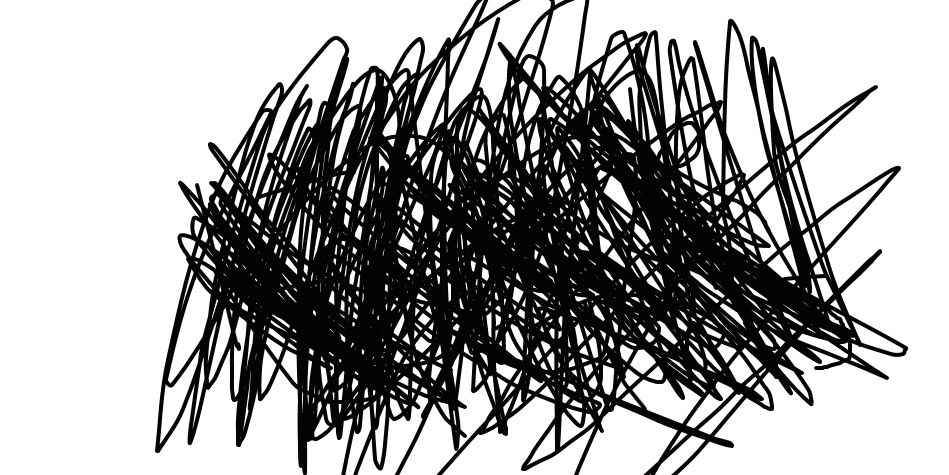 I Need A New Website.
Sure we can do that. Here’s our process. Here’s our price. Here’s how long it will take. Does that sound good? Great, I’ll send you a proposal!
I Need A New Website.
That’s great that you’re stepping your game up. Can you tell me a little about your practice? Where are you located? Is there tons of competition? Do you want leads or notoriety?
27
Standard Site Cost: $5,000.
Asking the right questions and establishing a genuine relationship: 
$25k + $3500/mo
3.
How do we get more clients like this?
Acquire Leads.
Paid Ads
Rankings
Cold Outreach
Word of Mouth
.
We have to become more than developers & designers.
Want big impact?
Use big image.
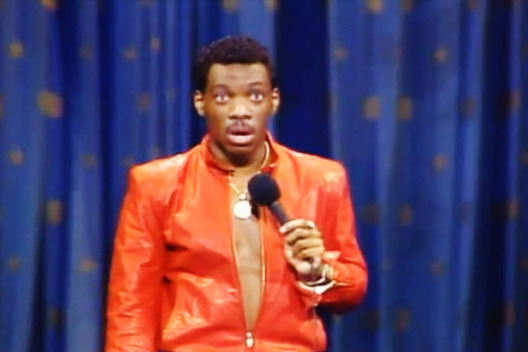 SALES?
.
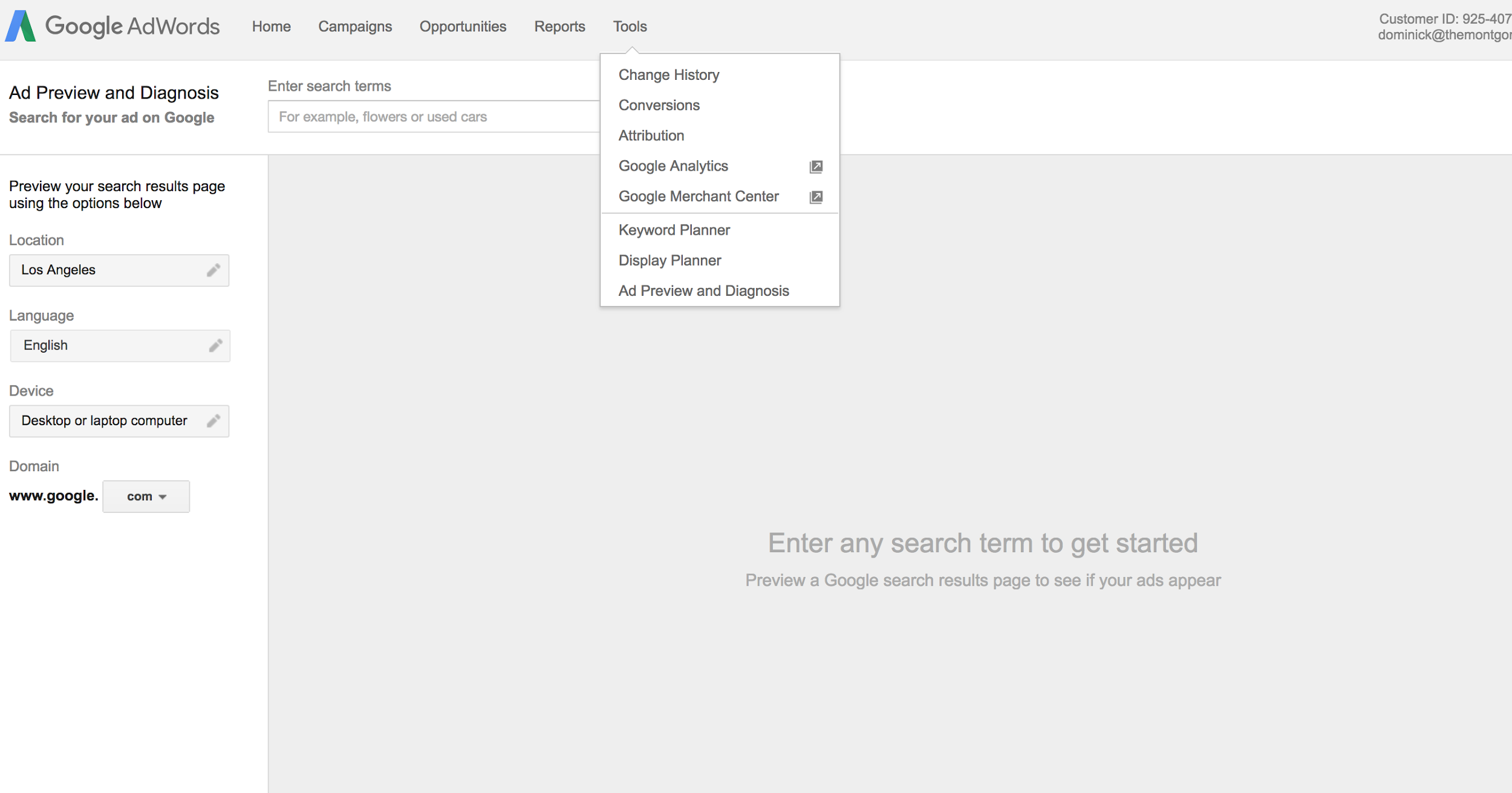 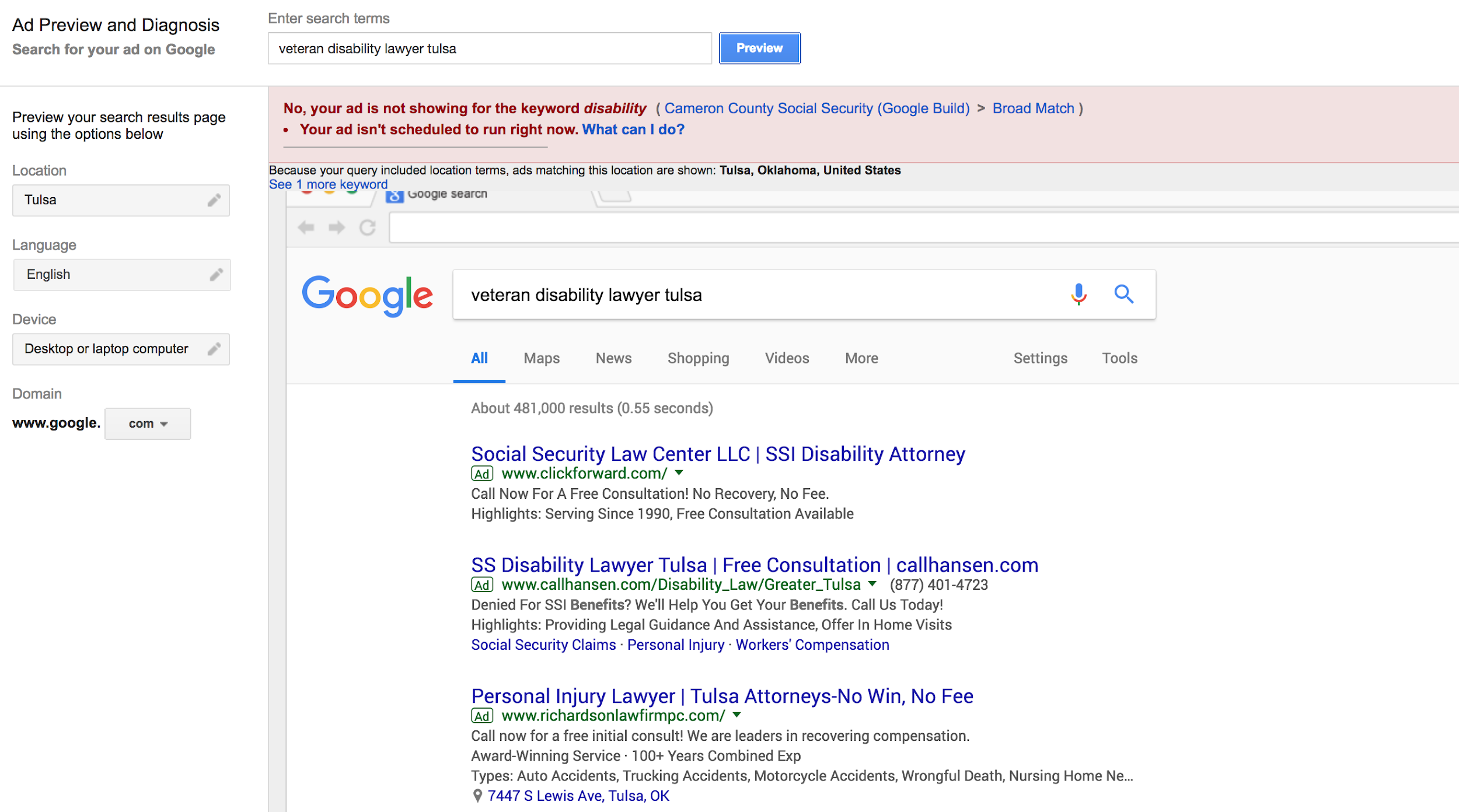 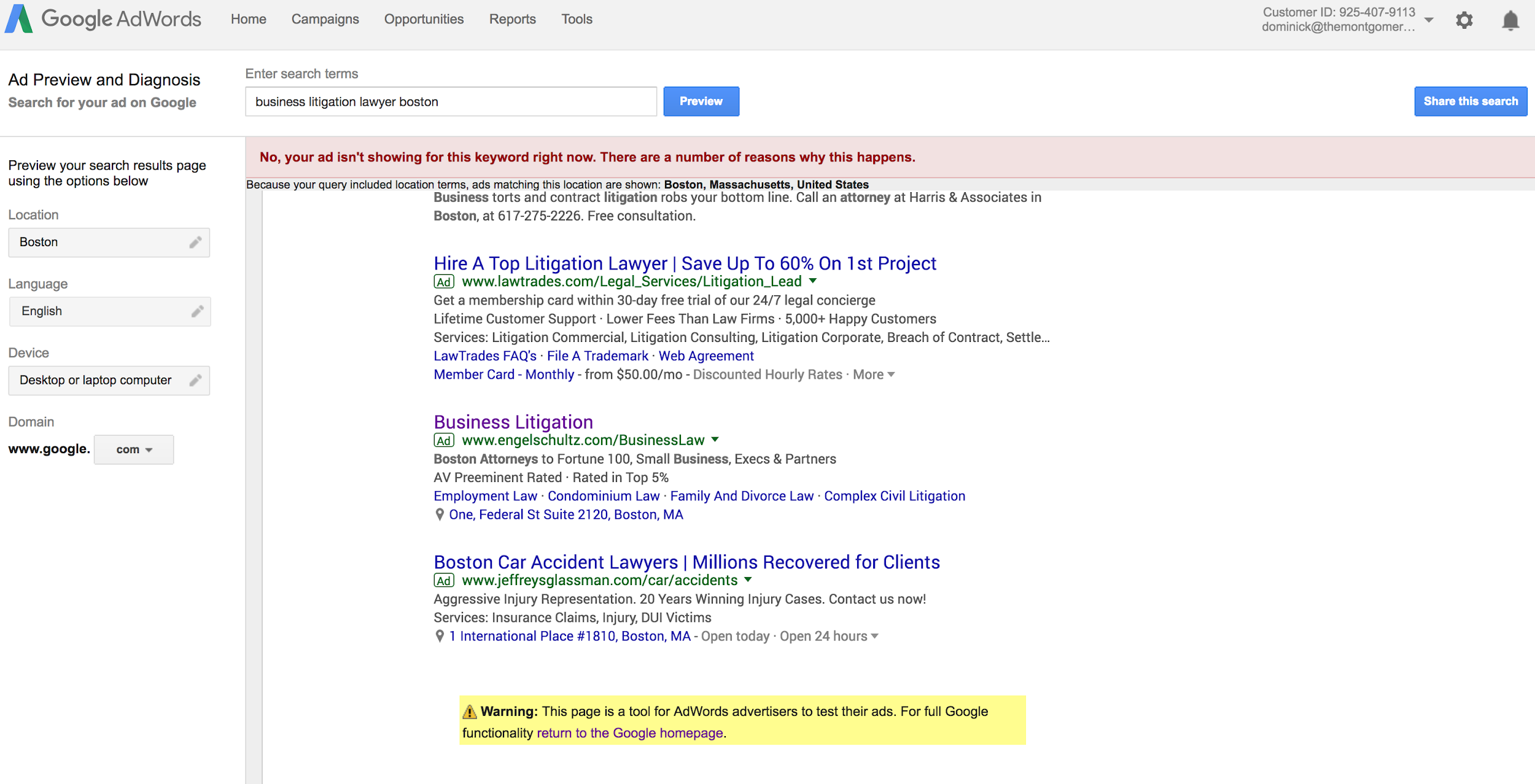 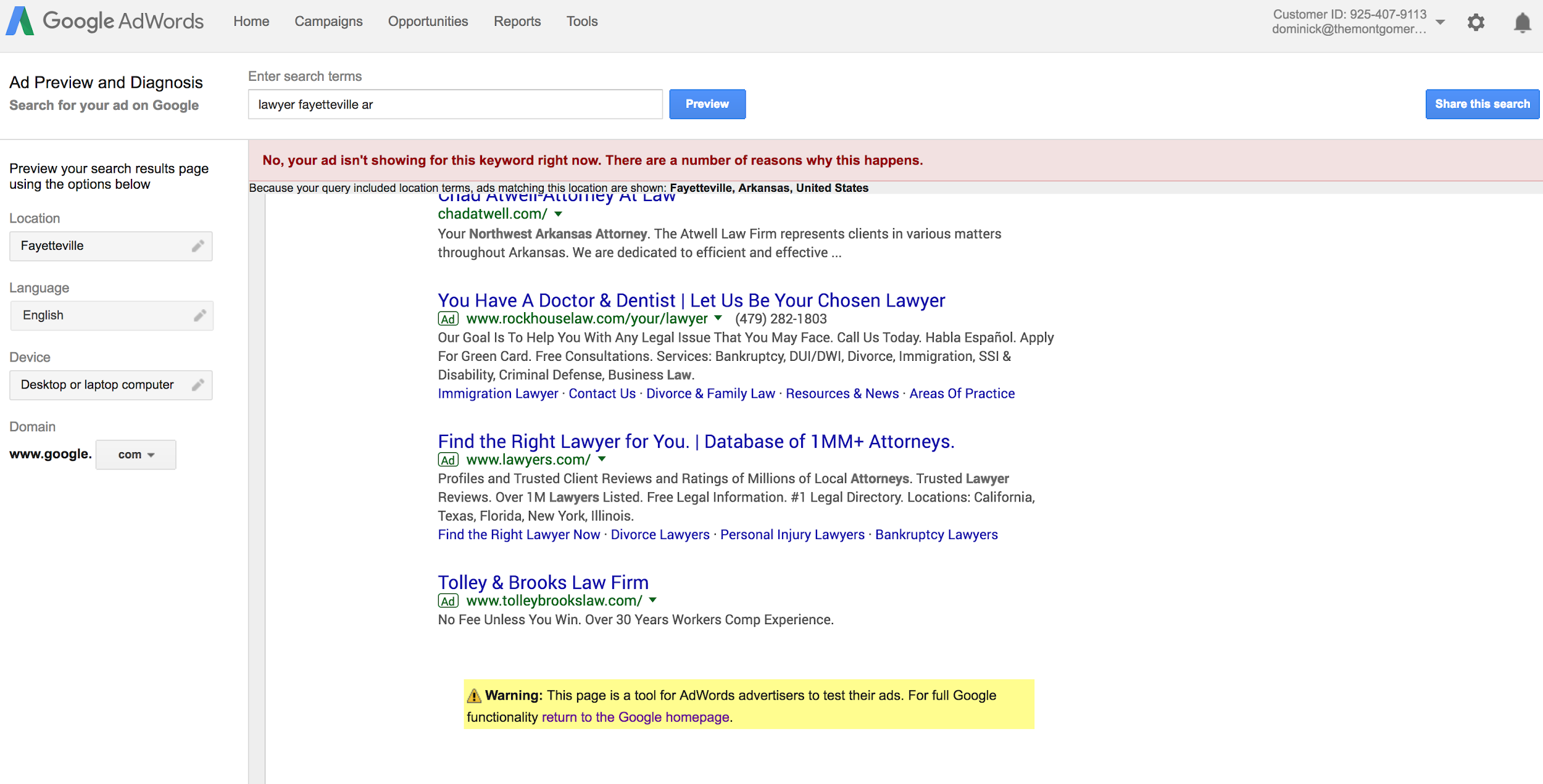 The Process Of Defining Your Niche.
Industry Research
What industries are used to paying premium costs for work we feel is “easy”?
Define a Problem
How can you provide more value than the “competitors” in this space?
Attack That Shit
Find a way in. Find an issue with their online efforts and let them know about it.
.
What does the outreach sound like?
Industry Numbers
40
4.
Agencies aren’t for everybody.
Ways to avoid becoming overwhelmed and underperforming.
Create a process. (Redbooth)
Test out VAs. (Rigorous process but worth it)
Once you find the perfect VA, outsource your ass off. (While retaining a reasonable profit.)
.
1 Website
$5k up-front
$1500 a month
1 Website
$5k up-front
$1500 a month

Process established.
1 Website
$5k up-front
$1500 a month

Process established.

$250 up-front OS
$150/mo (SEO/Backlinking/Directory Listings, etc.)
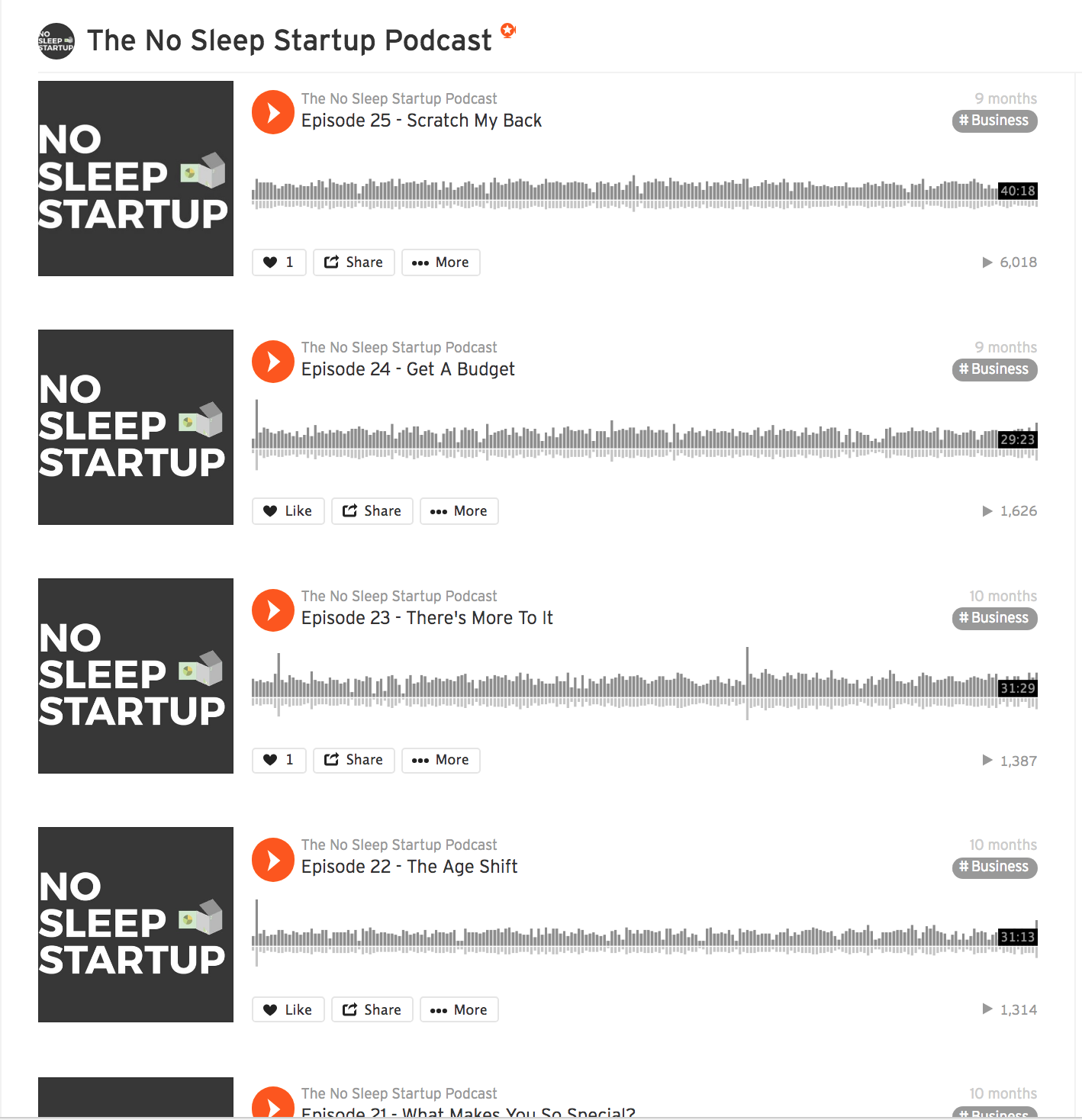 The No Sleep Startup Podcast
.
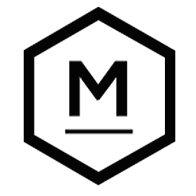 The Montgomery Group
Dominick@TheMontgomeryGroup.us